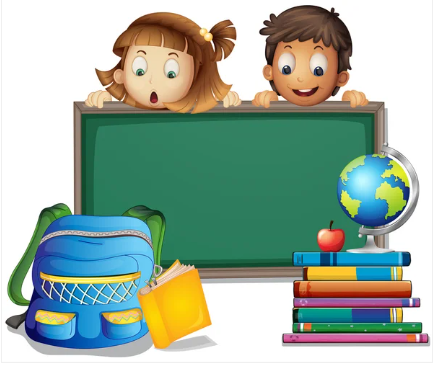 Математика
1 клас
Розділ VІІ 
Арифметичні дії 
в межах 100
Урок 125
24 + 35
Додавання виду 24 + 35
Налаштування на урок
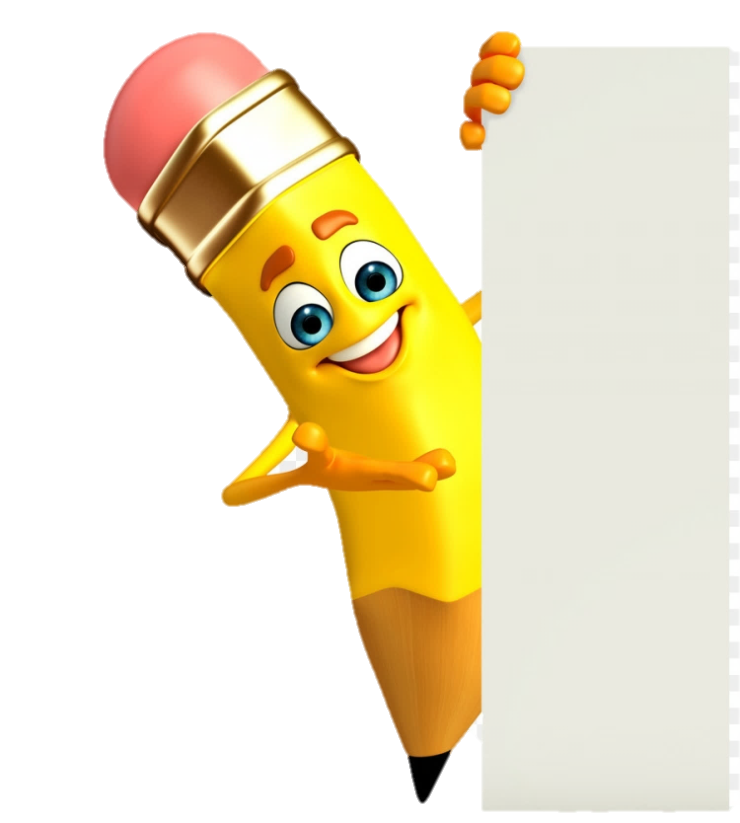 Спинки, розправляйтесь!
Ручки, піднімайтесь!
Нумо до роботи
Дружно всі взялись!
Вушка, прислухайтесь!
Очки, придивляйтесь!
Носик, глибше дихай!
Ротик, посміхнись!
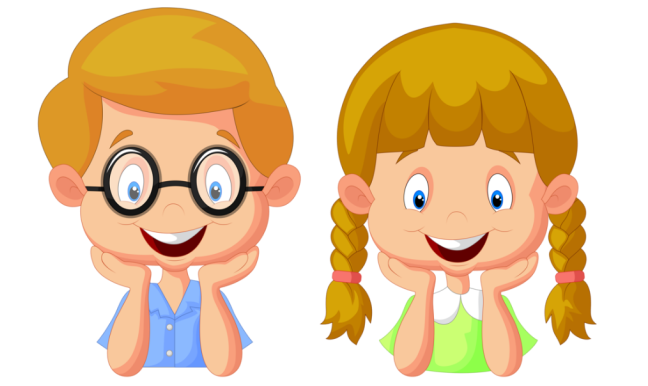 Вправа «Числові кульки»
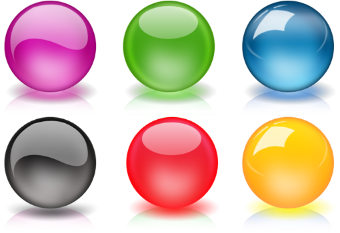 80
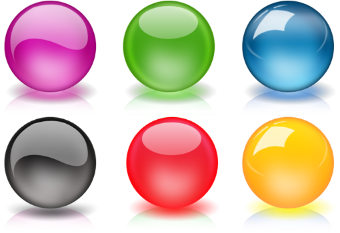 0
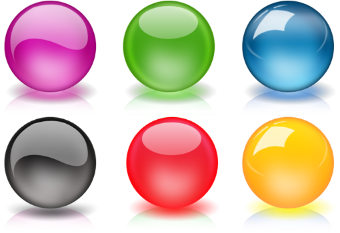 85
_
_
_
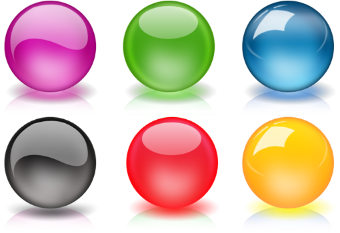 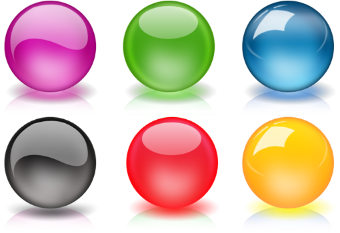 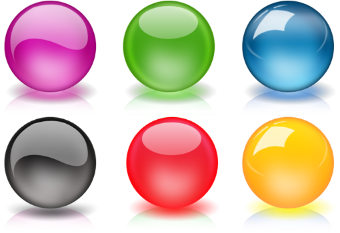 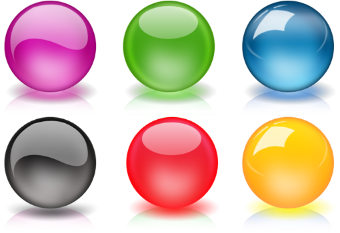 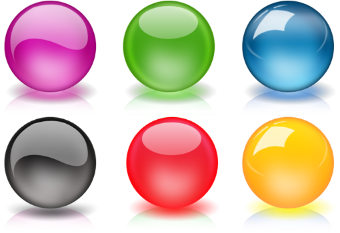 2
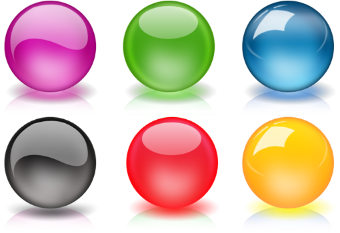 10
95
10
10
82
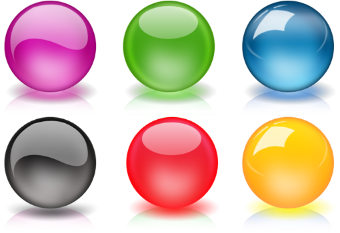 65
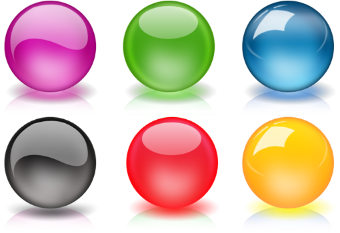 90
+
+
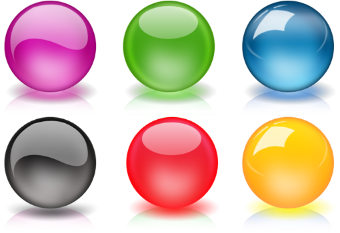 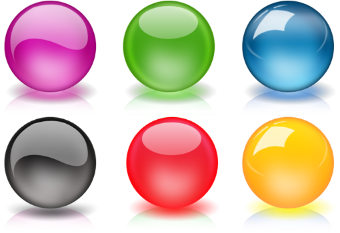 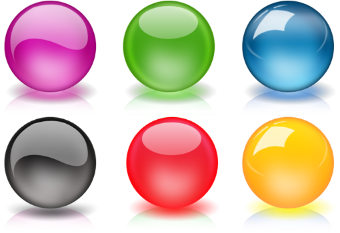 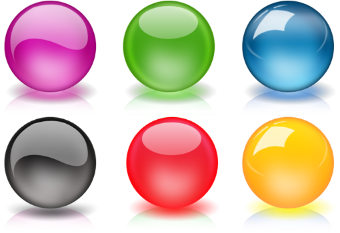 60
10
30
55
Вправа «Числові кульки»
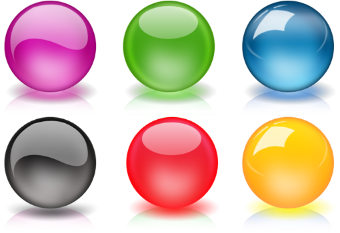 40
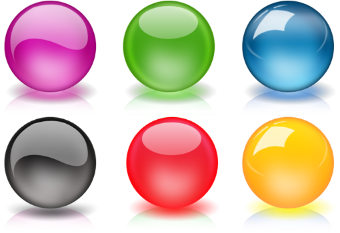 80
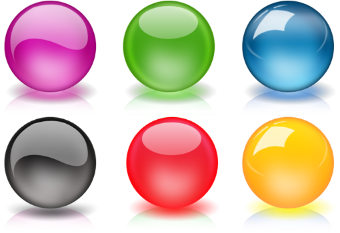 100
+
+
+
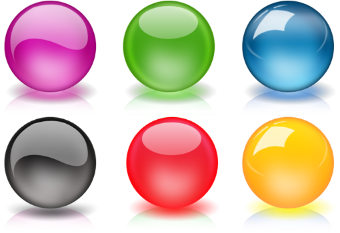 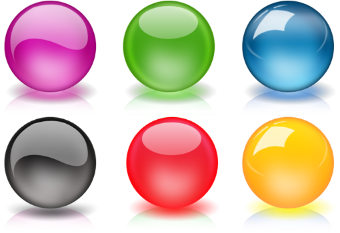 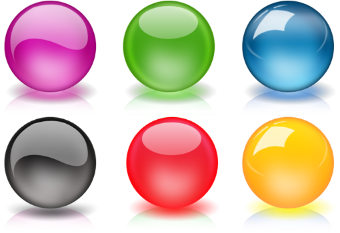 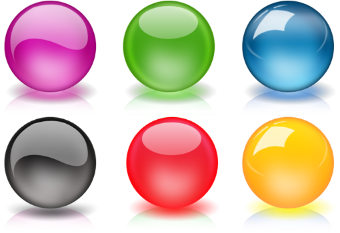 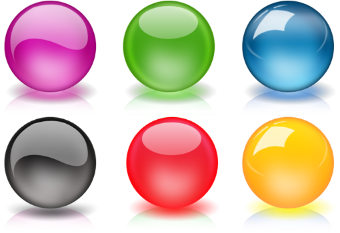 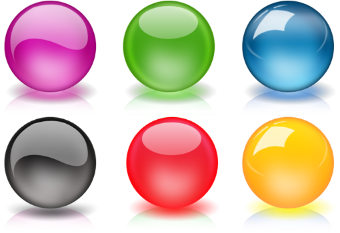 50
50
20
20
40
40
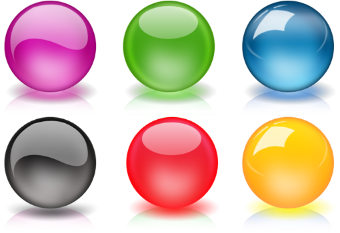 0
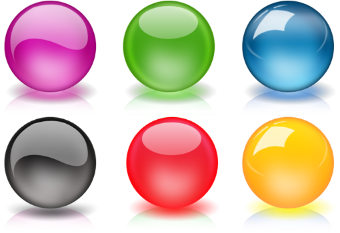 20
_
+
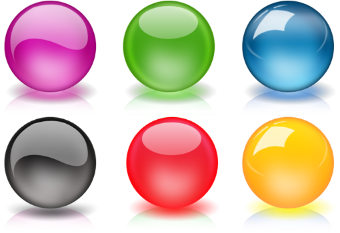 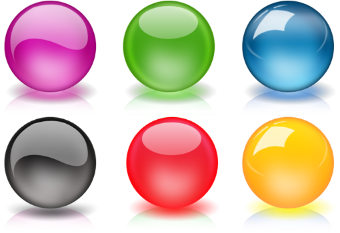 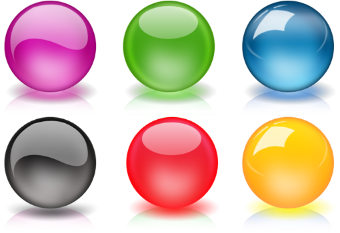 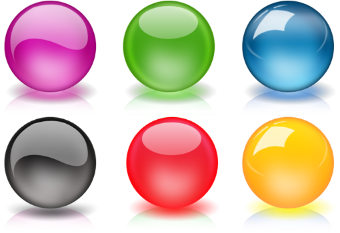 10
70
10
70
Гра з м'ячиком
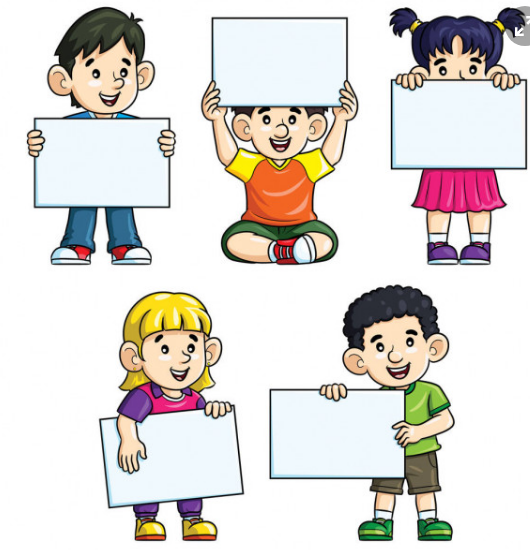 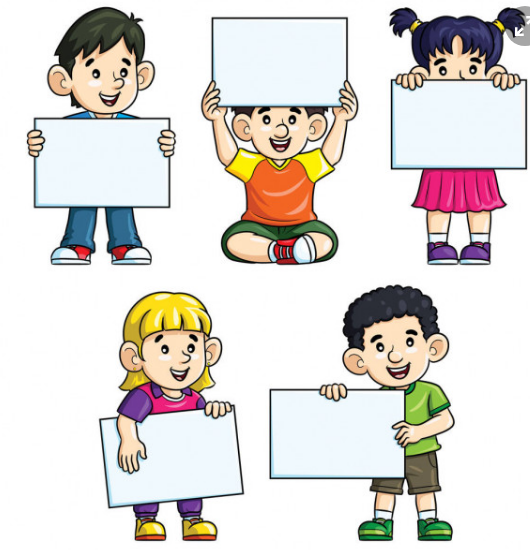 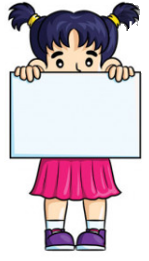 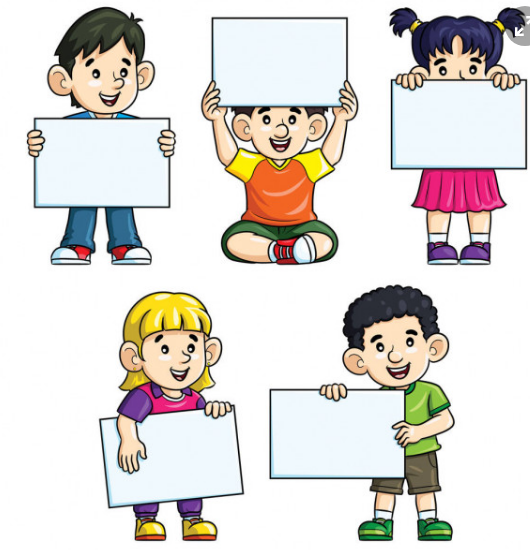 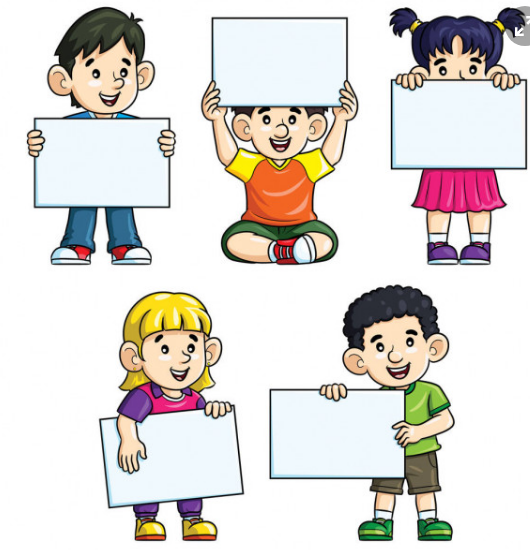 2 дес.+ 10
1 дес. + 10
9 дес.+ 10
5 дес.+ 10
8 дес.+ 10
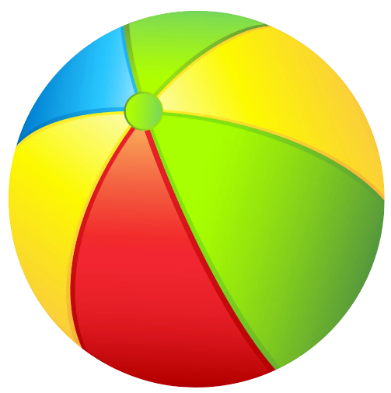 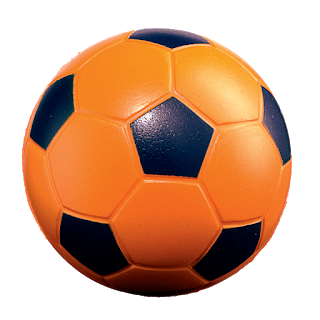 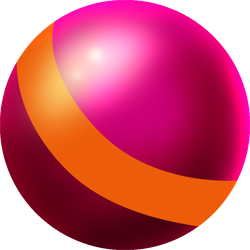 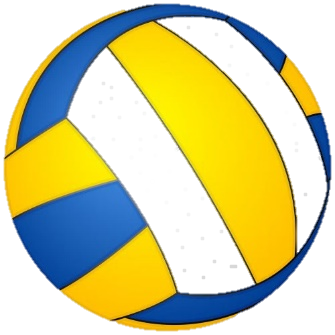 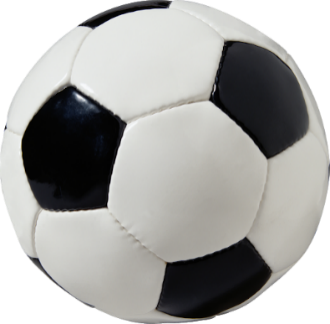 30
60
20
90
100
Геометрично-логічна хвилинка
Яка пара буде 
наступною?
?
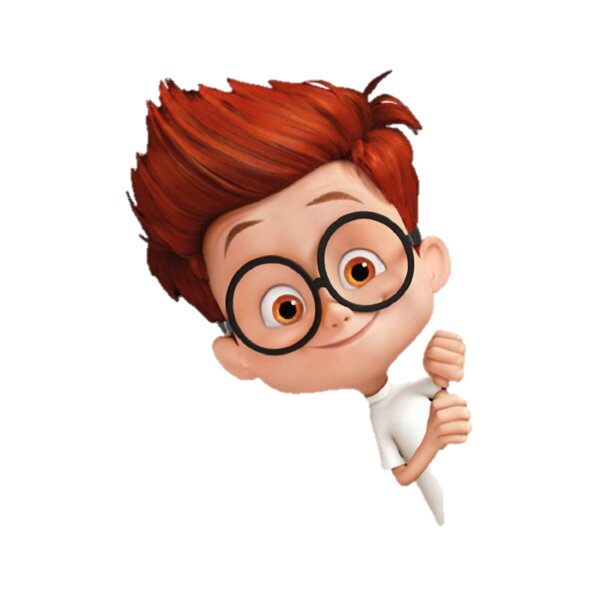 Скільки видів фігур ми використовували?
Скільки різних пар було складено?
Усне опитування
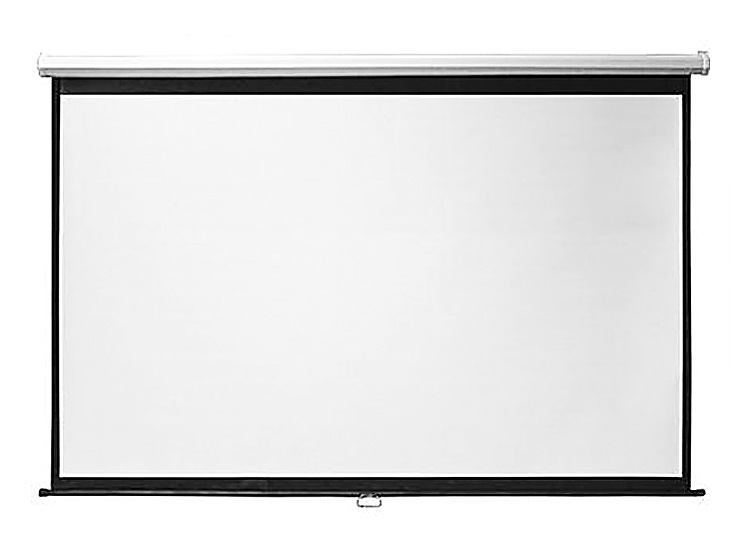 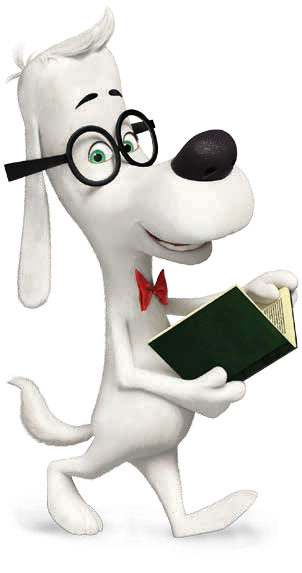 Дайте характеристику числа 44. 
Назвіть числа, що у записі мають дві однакові цифри. Скільки їх у межах 100?  
Назвіть круглі числа. Як їх утворити з попереднього числа? з наступного?  
Назвіть десятковий склад чисел 45, 67, 29, 40, 71.  
Що означає розкласти число на розрядні доданки?
Повідомлення теми та завдань уроку
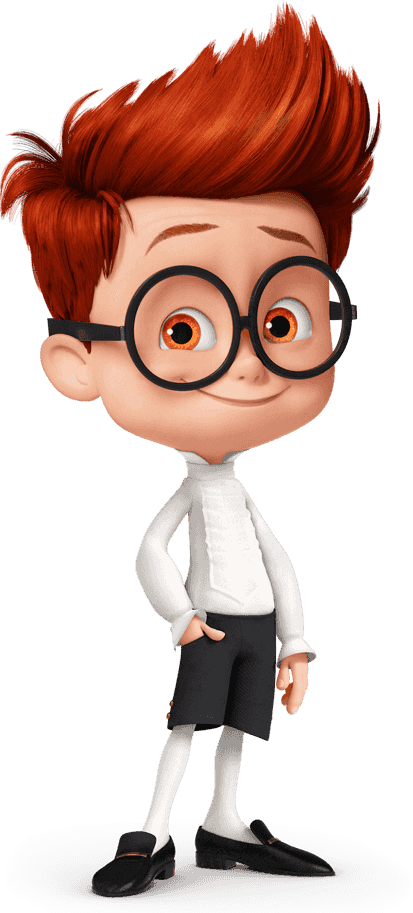 Сьогодні на уроці ми будемо вчитися додавати числа виду 24+35, а також розв'язувати задачі.
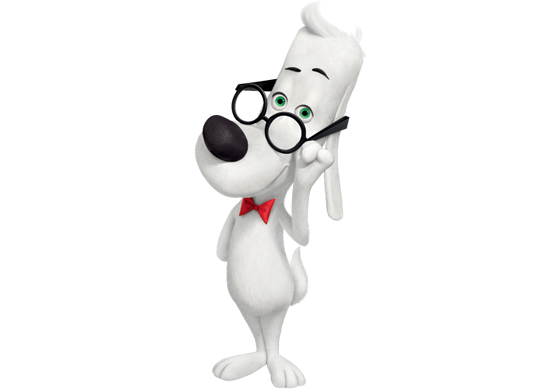 Розглянь схему та поясни обчислення
24
35
Десятки об'єднуємо з десятками, одиниці з одиницями.
 Знайдені суми додаємо.
Складіть арифметичний приклад, що демонструє виконані дії.
50
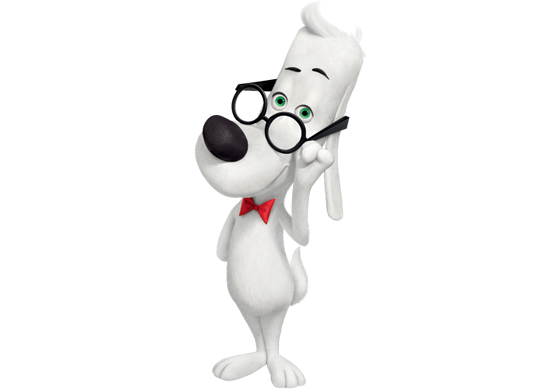 24 + 35 = 59
9
24 + 35 = 20 + 30 + 4 + 5 = 50 + 9 = 59
Підручник.
Сторінка
122
50
9
Обчисли
8
8
8
8
6
63 + 25 =
45 + 31 =
36 + 52 =
7
9
54 + 15 =
8
6
6
21 + 47 =
37 + 41 =
8
7
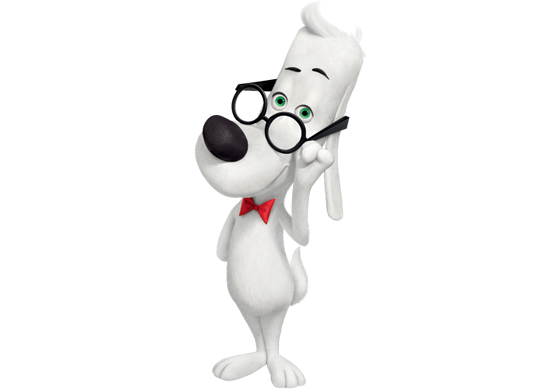 98
86
24 + 62 =
81 + 17 =
99
58
16 + 42 =
73 + 26 =
Підручник.
Сторінка
122
Розв’язую задачі
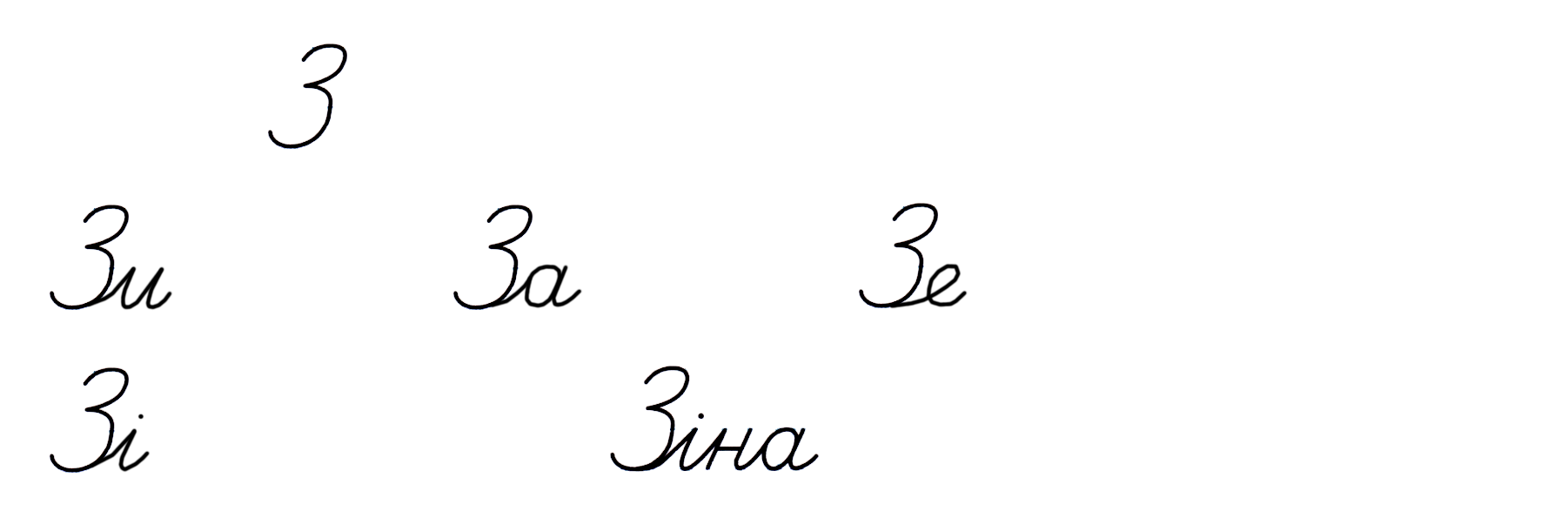 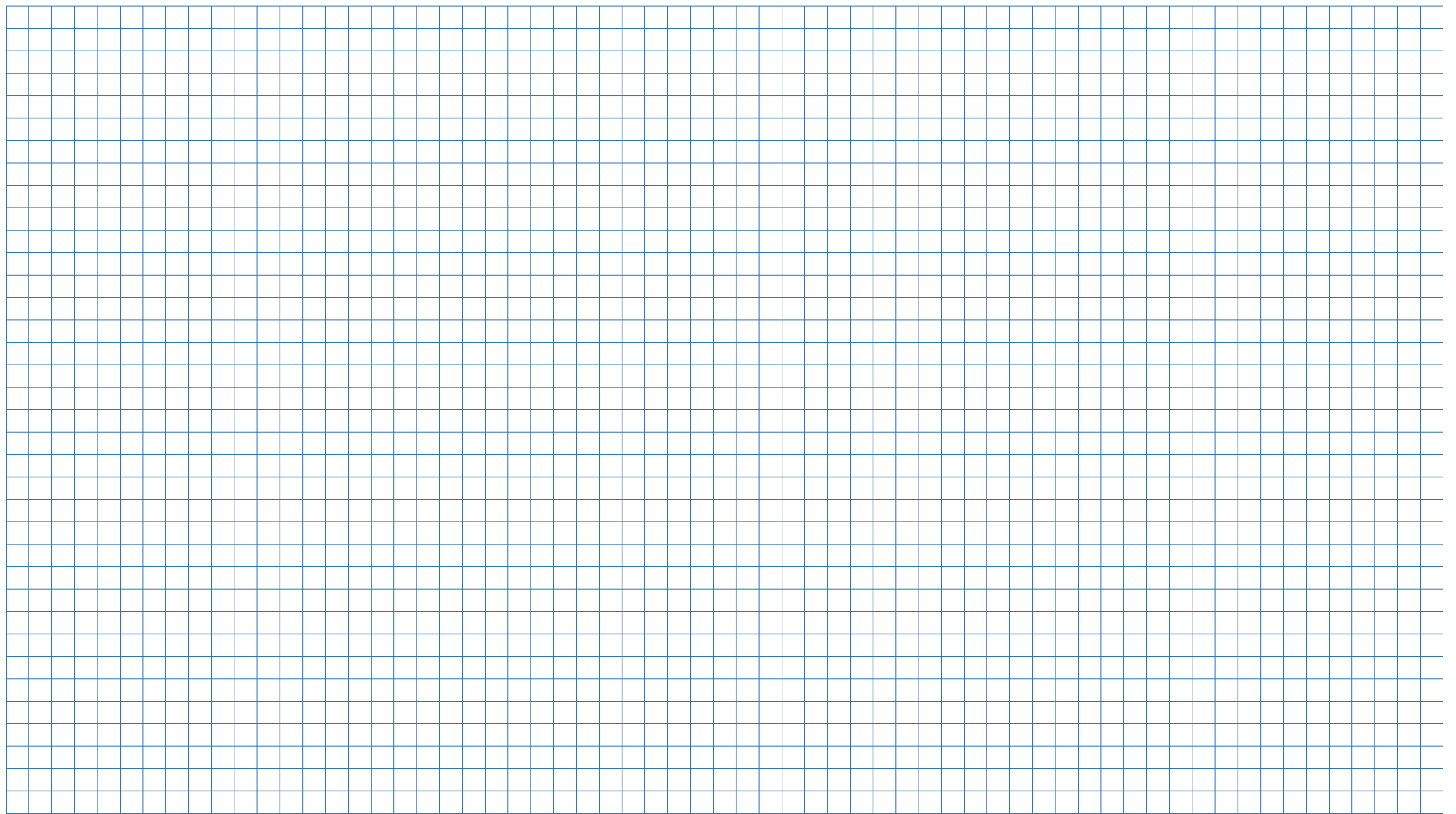 В Олесі було 90 іграшкових цеглинок. Після того, як вона побудувала вежу, у неї залишилося 30 цеглинок. Скільки цеглинок використала Олеся для побудови вежі?
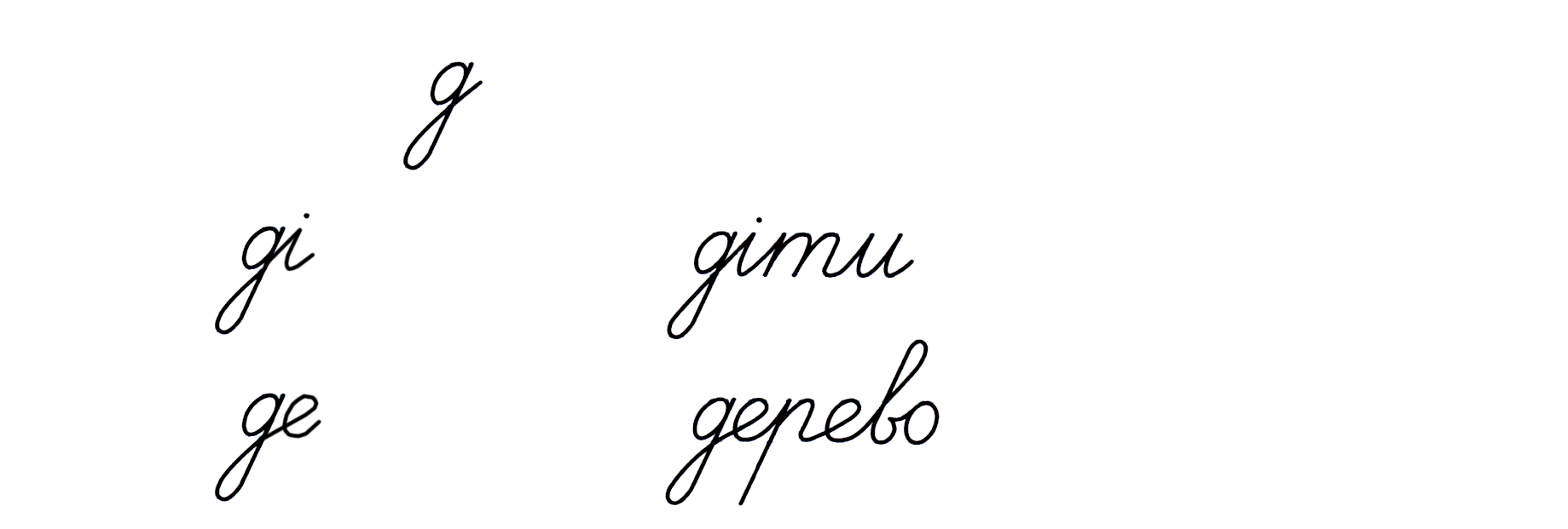 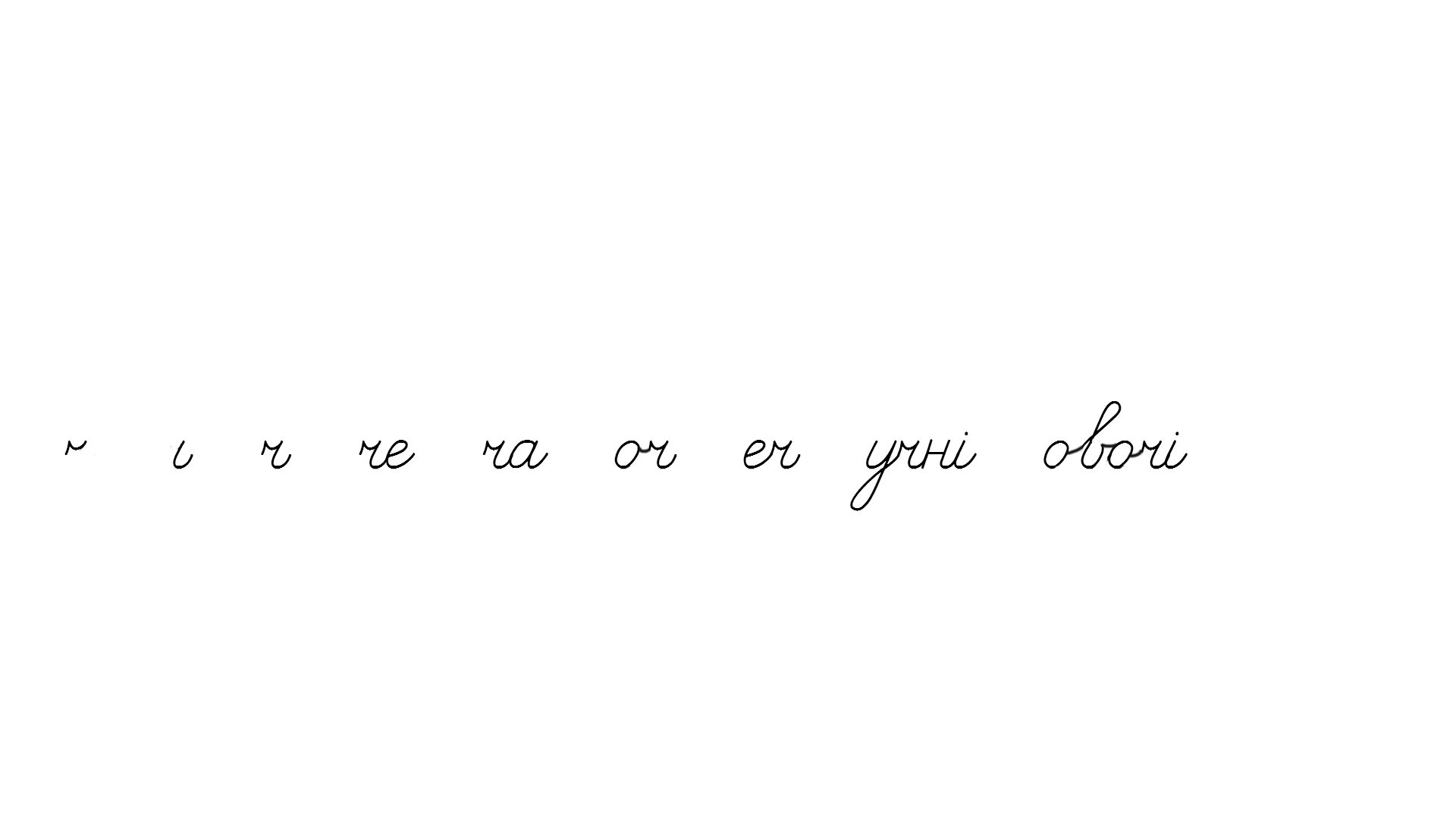 Було – 90 ц.
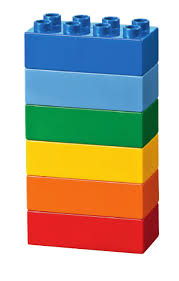 Витратила– ? Ц.
Залиш.– 30 ц.
90 – 30 = 60 (ц.)
Це задача на
60 цеглинок.
знаходження від’ємника
Відповідь:
Розв’язуємо відніманням
Підручник.
Сторінка
118
Робота в зошиті
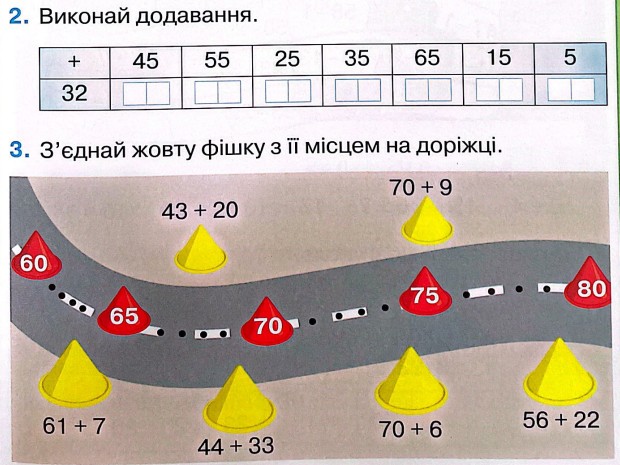 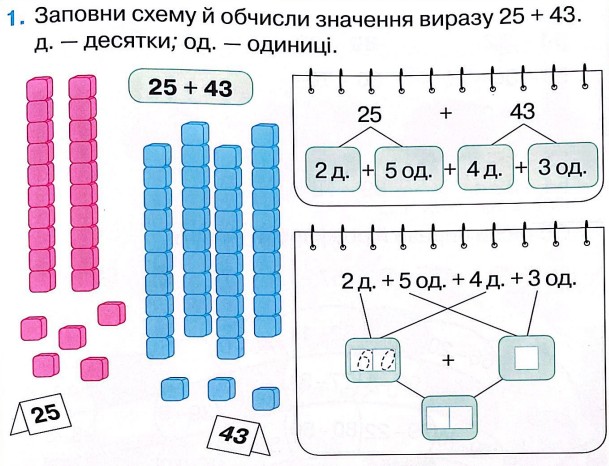 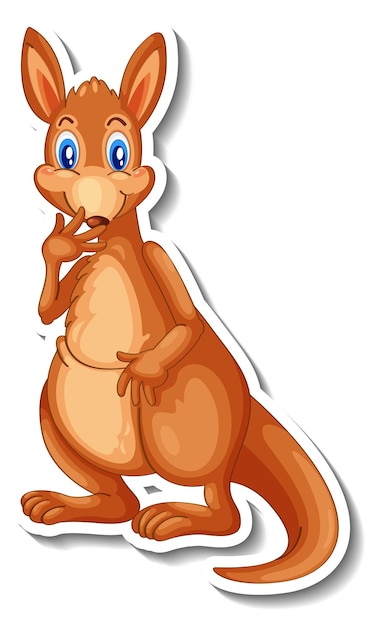 79
63
68
78
Сторінка
47
76
77
Гра «Чи правильно ведмедик обчислив вирази?»
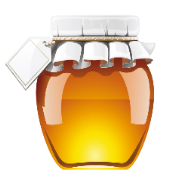 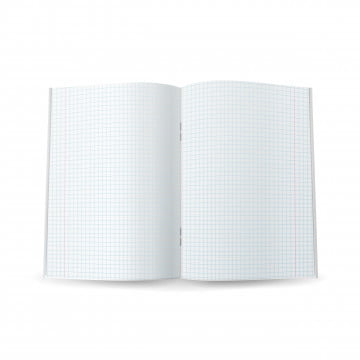 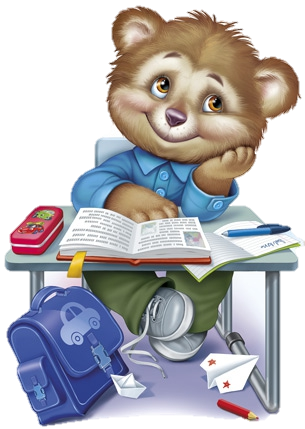 36 + 11 = 47
21 + 21 = 42
10 + 25 = 35
50 + 10 = 60
77 + 11 = 66
88
80 + 15 = 95
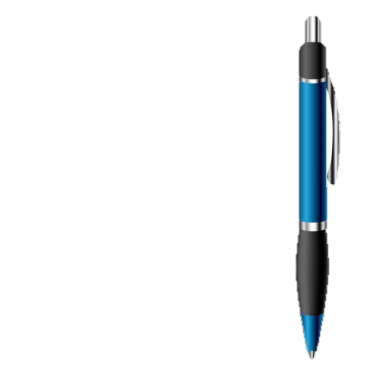 77
43 + 34 = 17
81 + 11 = 92
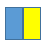 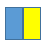 Online завдання
Відскануй QR-код або натисни жовтий круг!
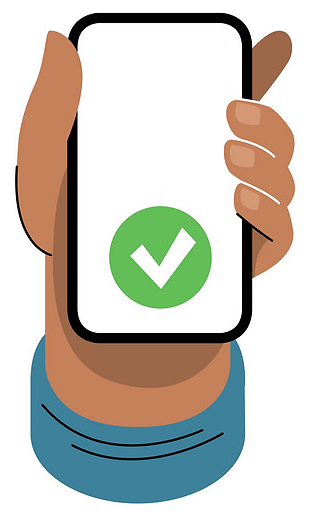 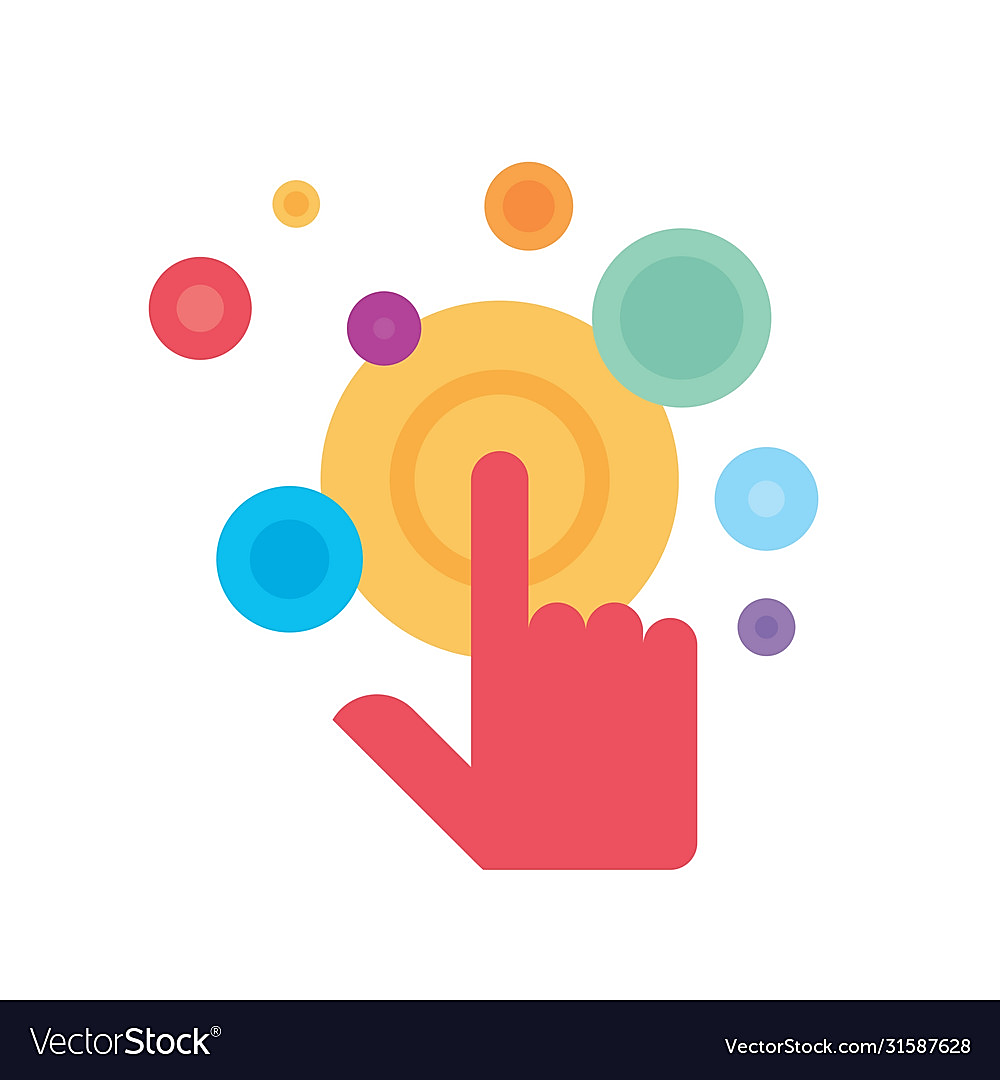 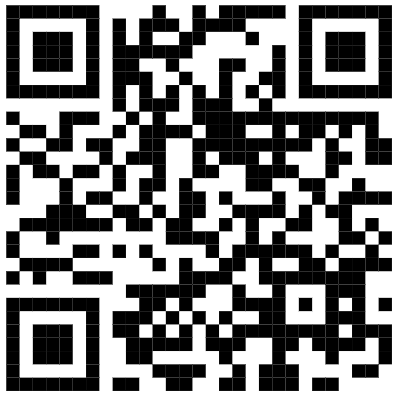 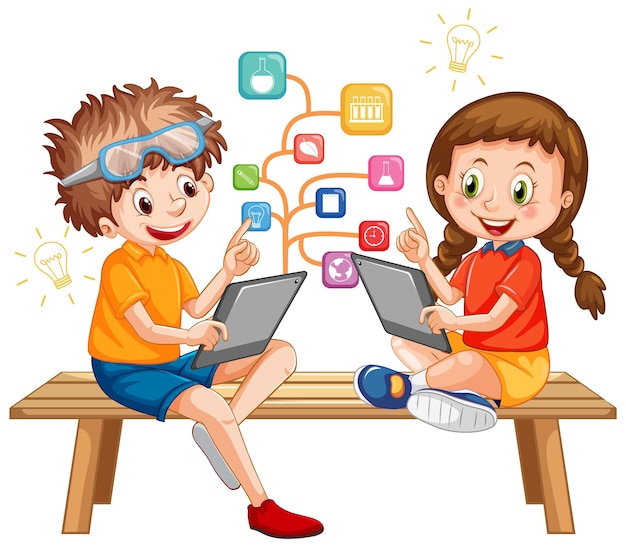 Online завдання
Відскануй QR-код або натисни жовтий круг!
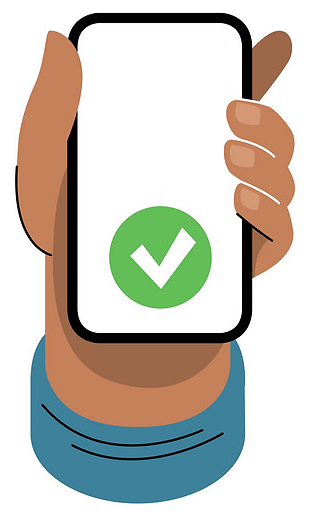 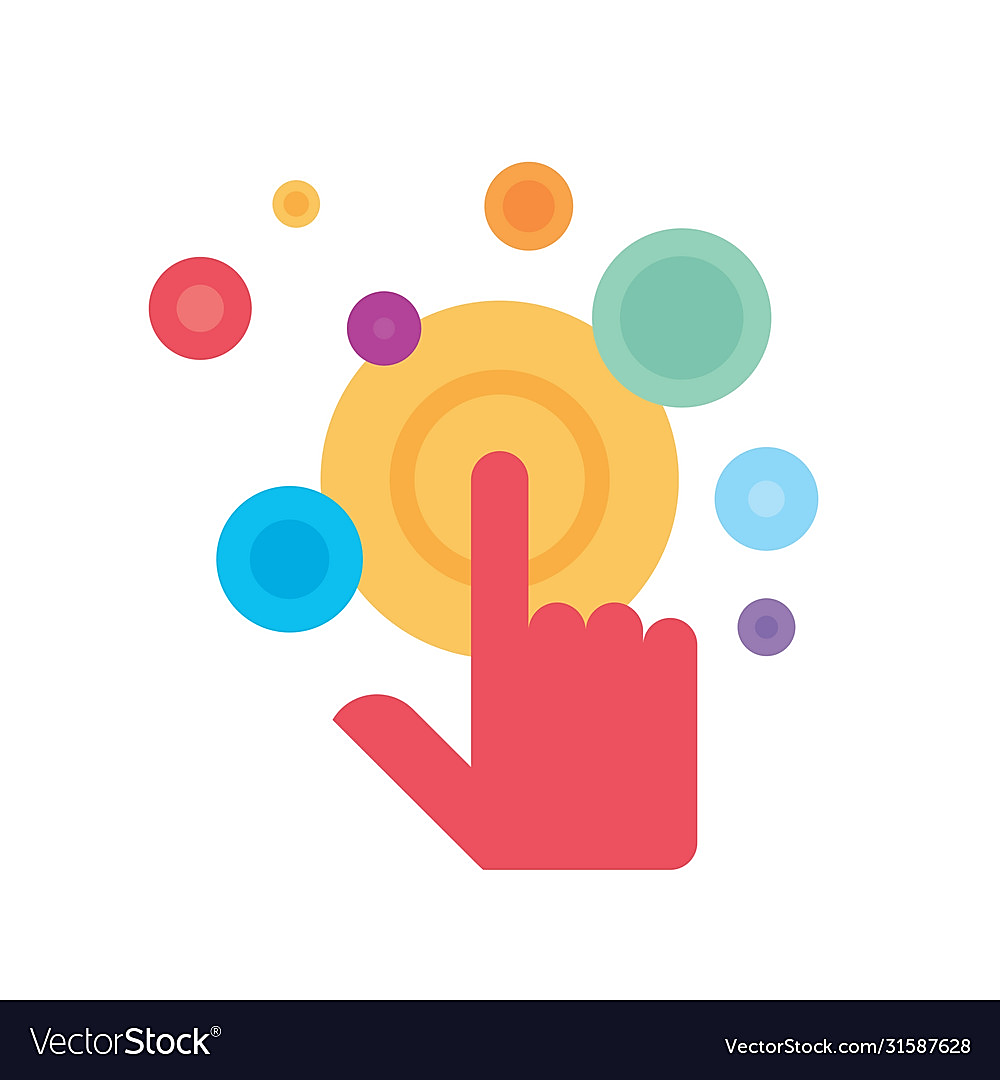 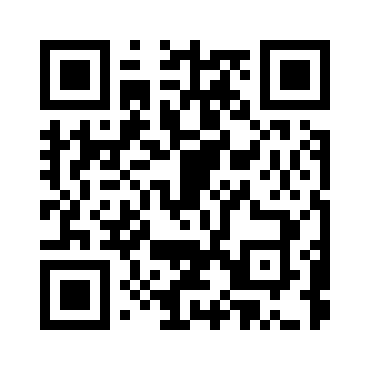 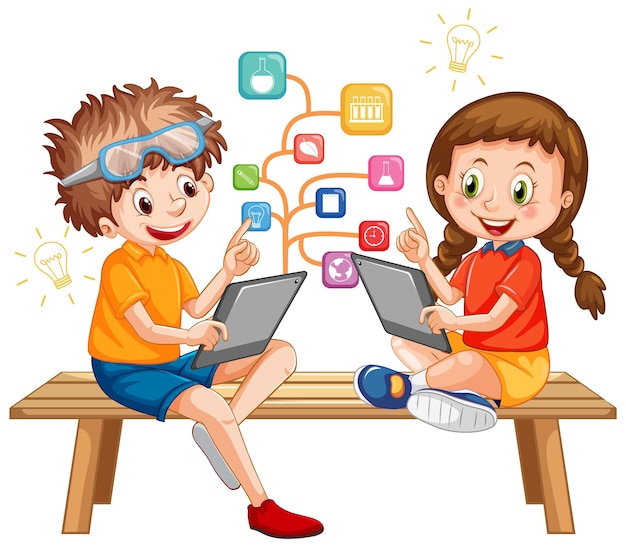 Рефлексія. Оберіть відповідну цеглинку LEGO
Цеглинку лего підійміть, зустріч нашу оцініть.
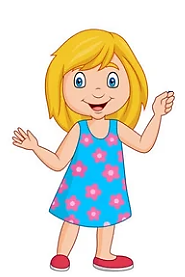 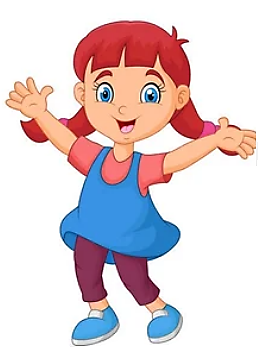 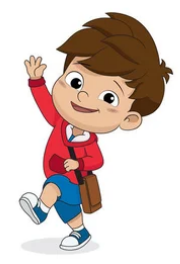 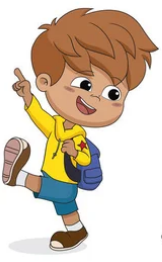 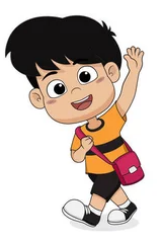 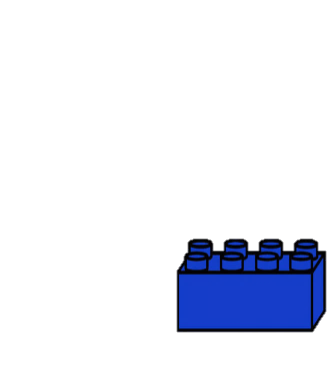 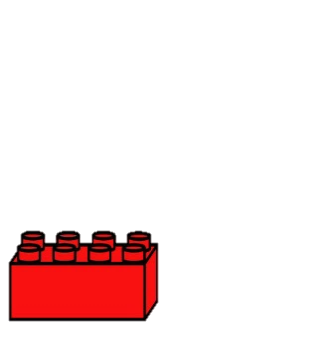 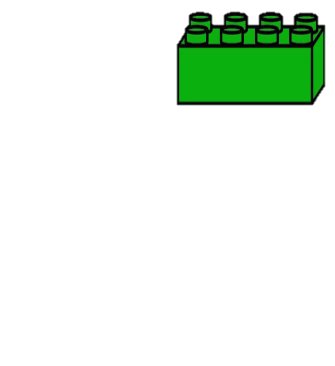 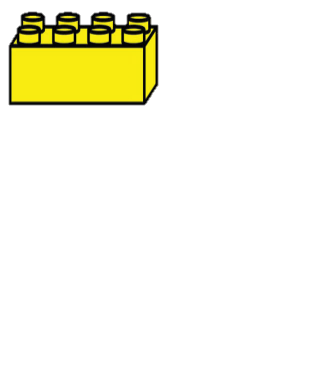 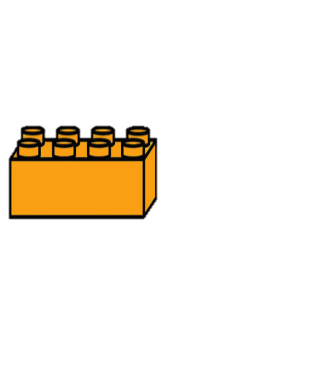 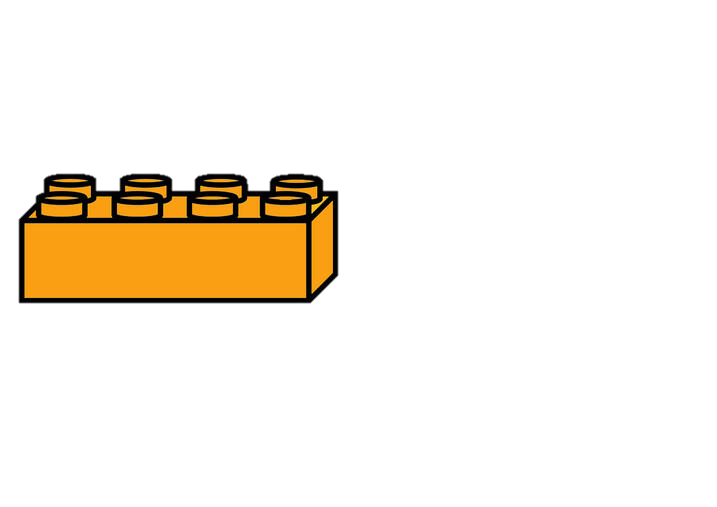 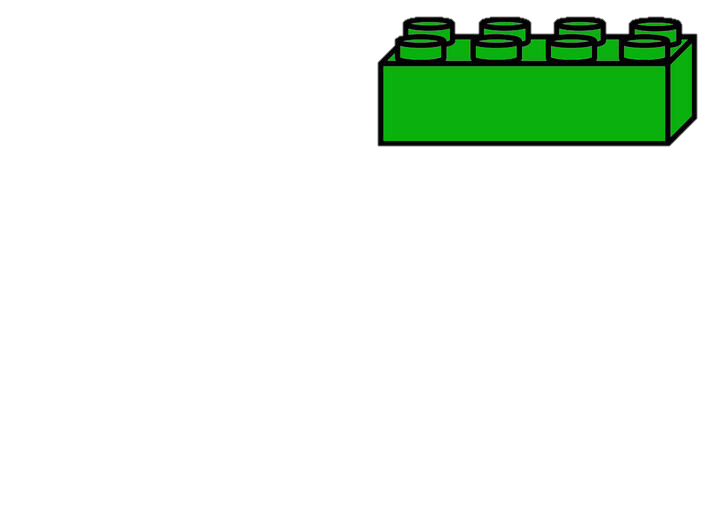 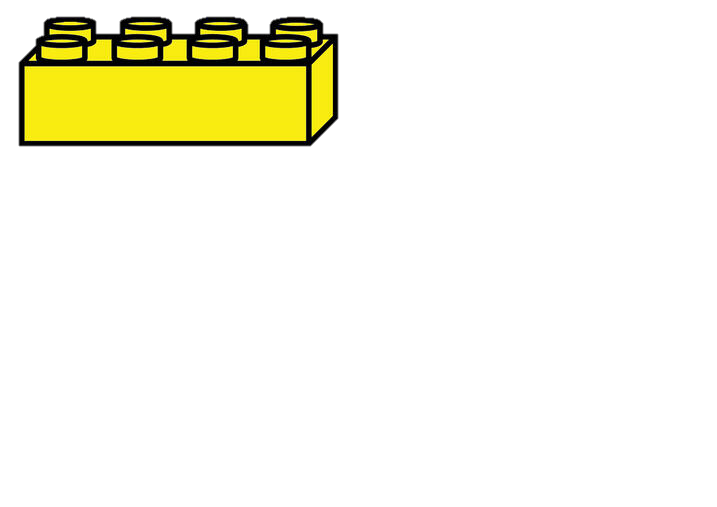 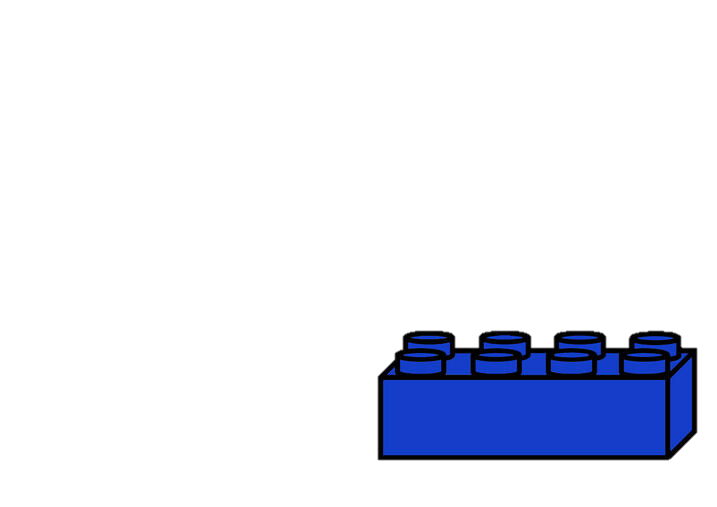 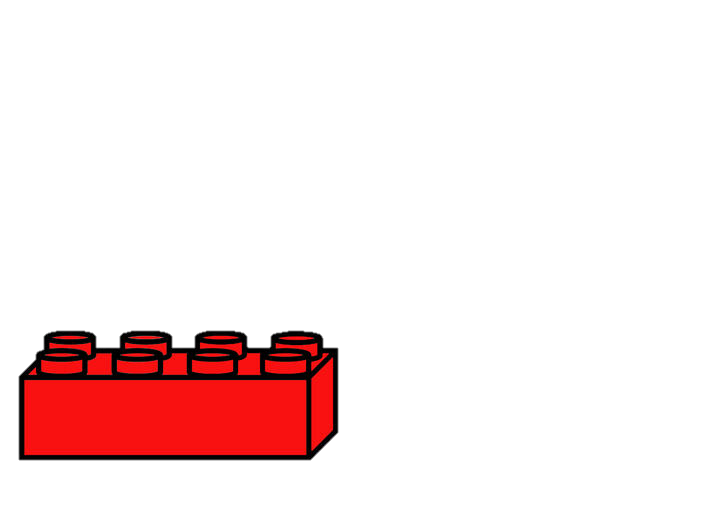 Було цікаво!
У мене все вийшло!
Я дуже втомився!
Все було легко!
Було складно!